G.K.BHARAD INSTITUTE OF ENGINEERING                                          Division:DSubject:CALCULUS         Subject code:2110014        TOPIC :- MAXIMA AND MINIMA Group member:                                              Guided by : KARTAVYA    PARMAR   (67)           YAGNIK SIRSHAILESH  KHANDAR (26)SHABBIR    TATARIYA (02)RAJAN        DANGAR     (65)SAGAR     MOVALIYA   (61)
Contain
Maxima & Minima 
Maximum value & Minimum value 
Saddle point
Local Maximum
Local Maximum
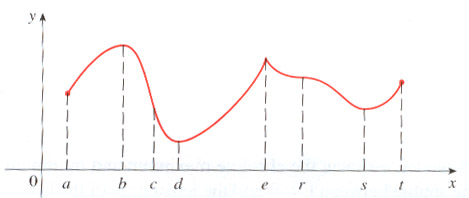 Local Minimum
Local Minimum
Calculus, Section 4.1
2
WORKING RULES OF MAXIMA AND MINIMA
find
&
Solve
Solve simultaneously equation & find x and y
&
find
Sufficient condition for maxima or minima value   rt-s2 >0
1.If r>0, t>0 the maxima
2.If r<0, t<0 the minima
rt-s2<0  saddle point then there are no maxima and say that this at point
rt-s2=0 & r=0 nothing can be said about maxima and minima
Maximum/Minimum
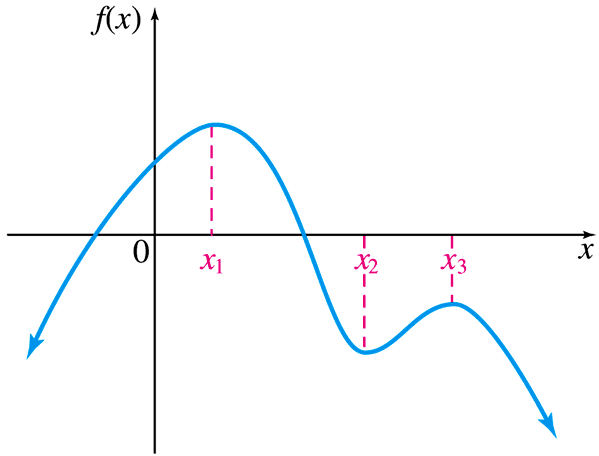 Maxima
Minim
The max/min occurs at the x-value, but the actual max/min is the y-value
and
If
for all small values of
for all small values of
If
and
be a function
Let
Maximum and Minimum
The point a is called the point of maximum of the function f(x).
In the figure, y = f(x) has maximum values at Q and S.
The point b is called the point of minimum of the function f(x).
In the figure, y = f(x) has minimum values at R and T.
SADDLE POINT
The points at which  f  (x)   or at which f  (x) does not exist are called critical points.
A point of extreme must be one of the critical points, however, there may exist a critical point, which is not a point of extreme.
Maximum and Minimum
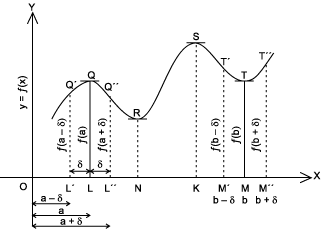 Example
Find the absolute extrema, if they exist, for the function f(x) = 3x4 – 4x3 – 12x2 + 2

f’(x) = 12x3 – 12x2 – 24x
  0   = 12(x2 – x – 2) 
  0   = 12x(x + 1)(x – 2)
x = 0, -1, 2
There are no values where f’(x) does not exist, so evaluate the critical numbers.
Example Contain
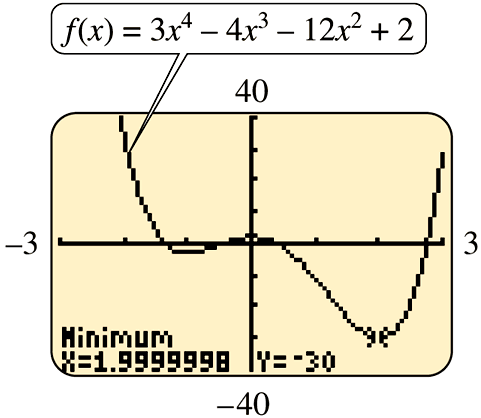 f(-1) = -3
f(0) = 2
f(2) = -30
This is an open interval so we cannot evaluate the endpoints.  Instead we evaluate the limit of the function f(x) = 3x4 – 4x3 – 12x2 + 2 as x becomes increasingly large (x→∞).
Since the function grows without bound, the absolute min of -30 occurs at x = 2.  Graphing proves this.
Absolute Min
Find the maxima minima and saddle points of the function
 f(x, y) = x2-2xy+2y2-2x+2y+1
&
&
x-2y-1=0
			x-y-1=0
+  +
-y=0
Y=0
X=1
so the point is (x , y)=(1, 0)
2. r(1,0)=2  s(1,0)  t(1,0)=4
rt -s2
= (2)(4)-(-2)2
=4>0
rt- s2>0        s>o ,  t>0
(1, 0) is minima
Minimum value at (1,0) point=0
Thank you for giving your attention